Správa knihovního systému
Statistiky a jejich využití
Martin Krčál
Kurz pro studenty KISK FF MU
Brno, 12. prosince 2023
Statistiky
Roční výkaz o knihovně
Statistický výkaz Kult (MK) 12-01
Knihovní fond (I)
Uživatelé (II)
Výpůjčky (III)
Další údaje (IV)
E-služby knihoven (V)
Zaměstnanci (VI)
Příjmy (VII)
Výdaje (VIII)
Síť knihoven (IX)
+ kontakty
tištěný formulář
elektronický sběr
Deník knihovny
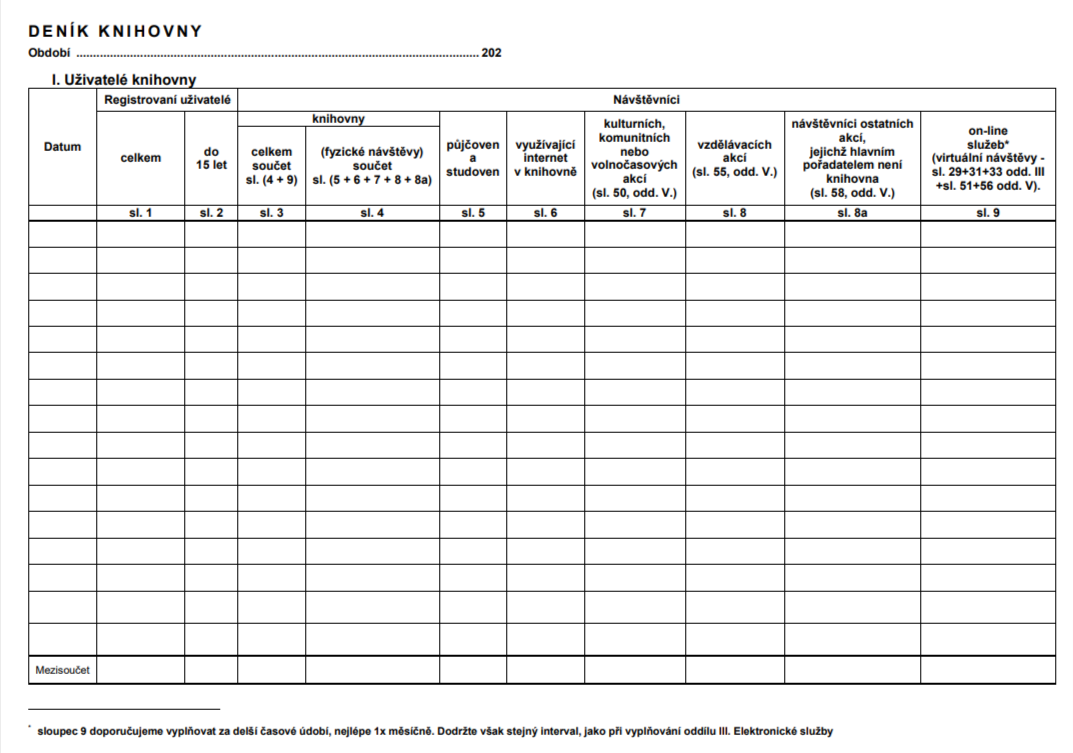 Návrh systému pro VŠ knihovny
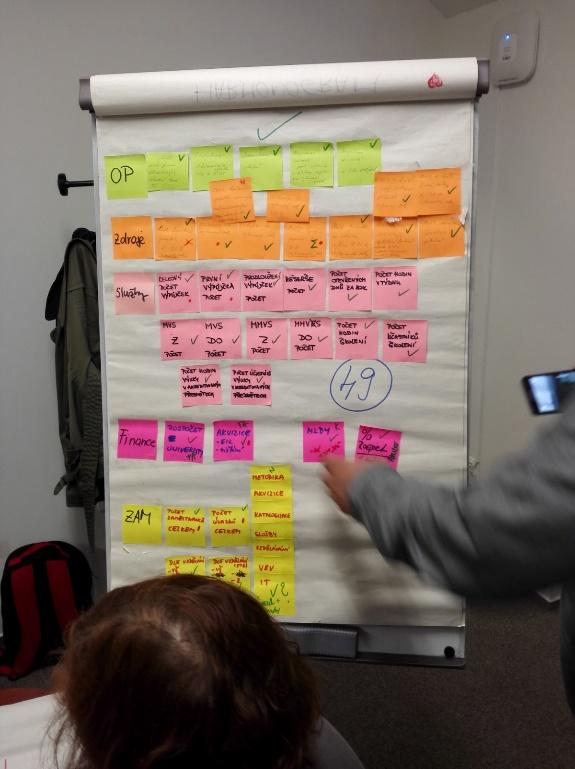 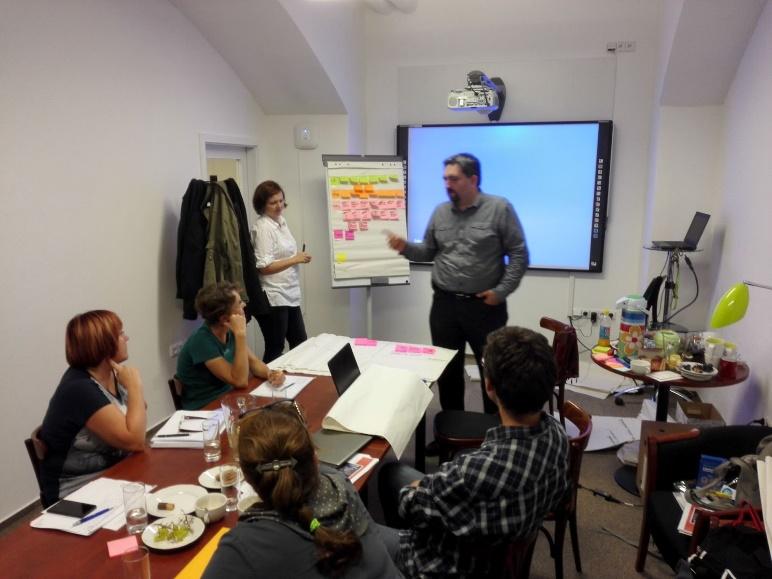 Statistiky VŠ knihoven
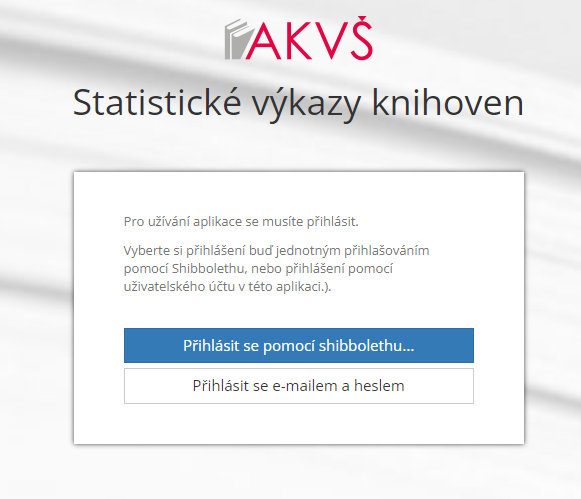 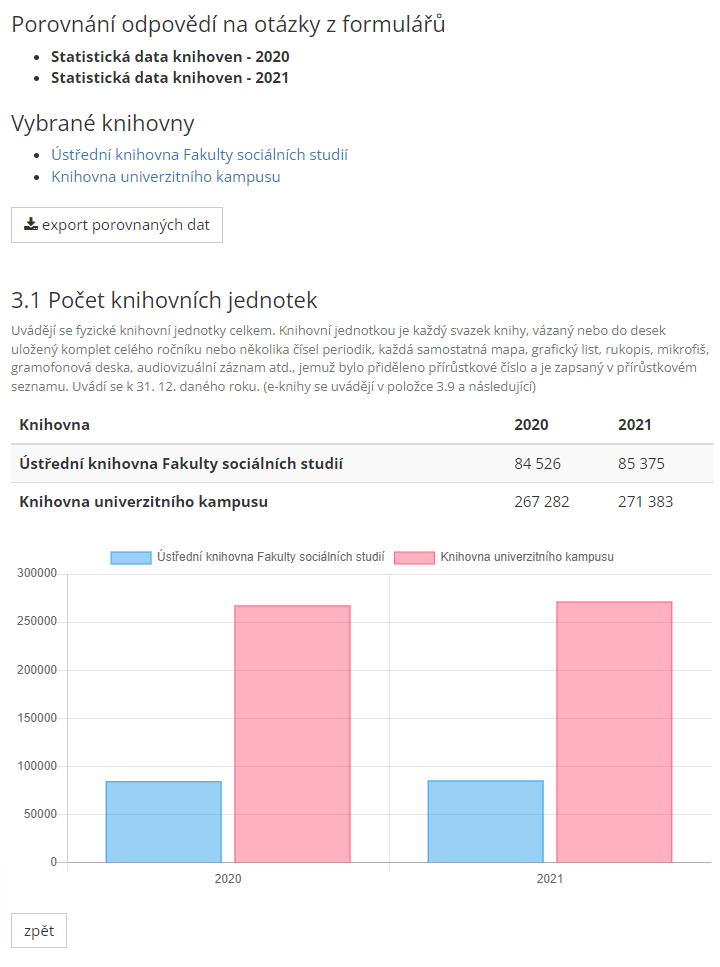 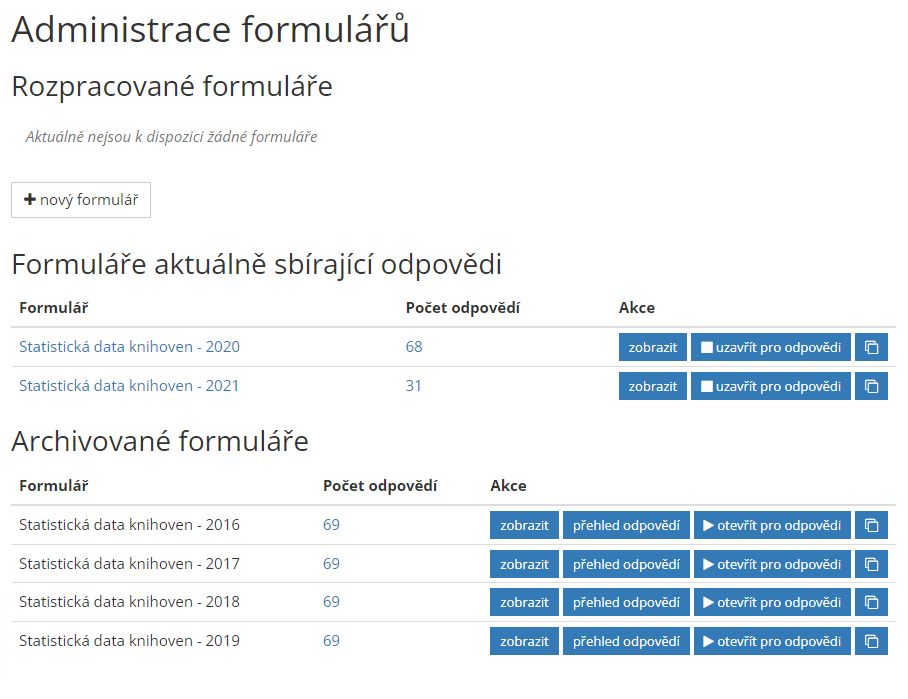 CELUS
Video statistiky a využívanost EIZ s využitím DB CELUS
Získávání dat pro statistiky
Jak se získávají data
ruční evidence
brány, čtečky, čárkování
AKS
AKS v současnosti dokáží generovat statistiky
moderní AKS přidávají nástroje pro analytiku
jiné systémy
ekonomický systém, Google Analytics,…
kamery a další technologie
Alma - statistiky
Zdroj: Christian Motovski. Budoucnost je už dnes: odhalte svoje možnosti s Almou a Primo. BA 2014.
Koha CENTER
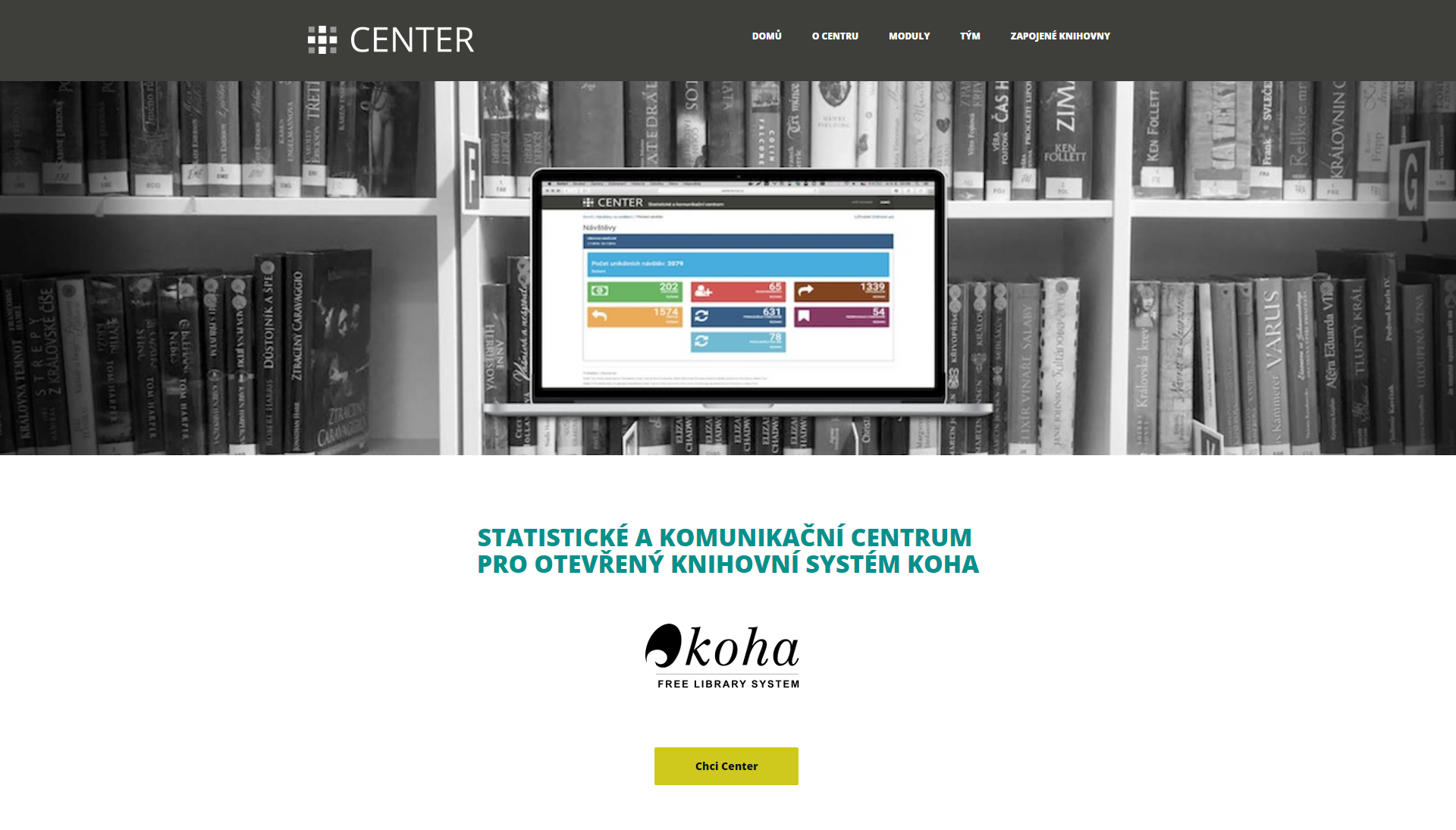 Datová analytika
Analýza dat ze systémů
v systémech vzniká a ukládá se obrovské množství dat
analýza dat a jejich využití v praxi
výzkumy chování uživatelů
rozhodovací proces
zlepšování služeb
umělá inteligence a strojové učení
PR a library advocacy
Bibliomining/datamining
analýza dat produkovaných knihovními službami a systémy
hledání zákonitostí a aplikace statistických metod na data v AKS
uplatnění v managementu knihoven, v rozhodovacích procesech
Proces dataminingu
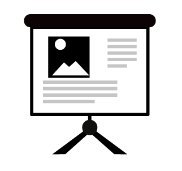 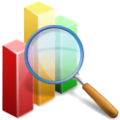 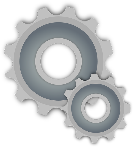 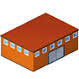 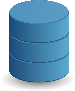 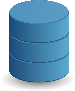 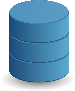 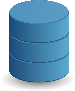 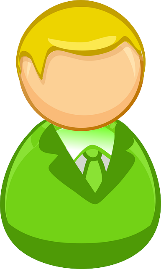 Definice problému
Využití v praxi
Měření výkonu knihoven
benchmarking
ROI
datová analytika
uživatelské výzkumy
library advocacy
= obhajoba zájmů knihoven
kontinuální proces, jehož cílem je přimět ostatní, aby jednali v zájmu knihovny (Elizabeth Burns)
uživatelé, zaměstnanci, zřizovatel, veřejnost = zájmové skupiny
prvky PR, osvěty, propagace
zdůrazňuje cíle, ale i problémy knihovny
Marika Hrubá – přednáška, diplomka
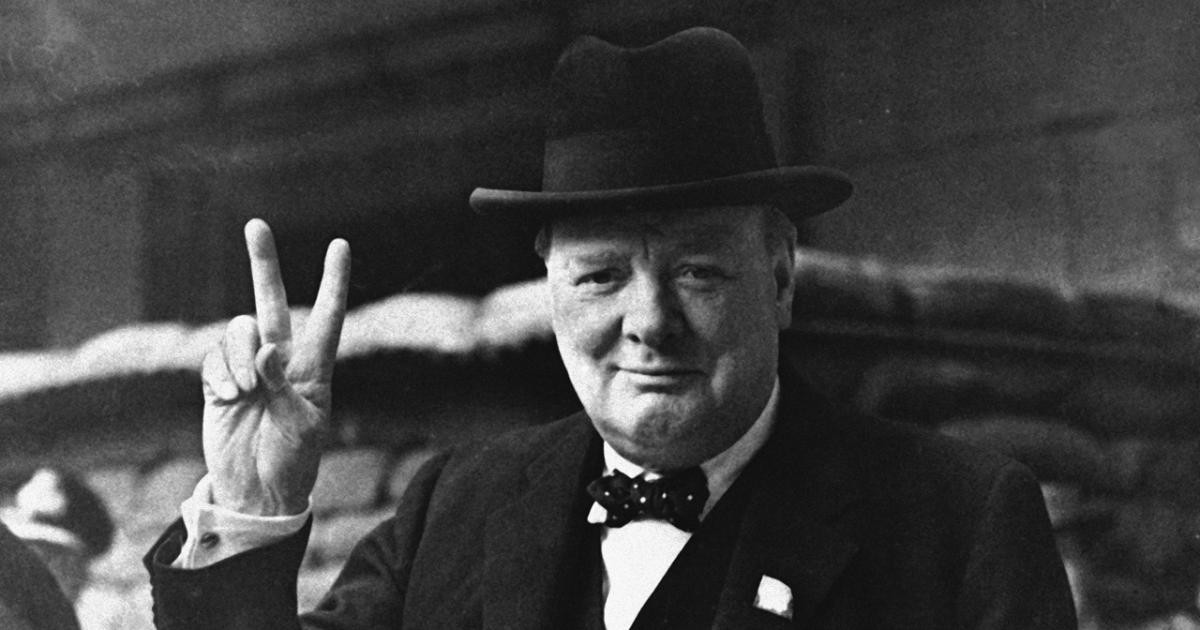 Nevěřím žádné statistice, kterou jsem sám nezfalšoval.
Winston Churchil
Pojďme si hrát s daty…